Culinary Corridor
Design Commission Briefing
Agenda
Introductions

Context and why are we here

Considerations

Locations and preliminary concepts

Discussion
Context
Context
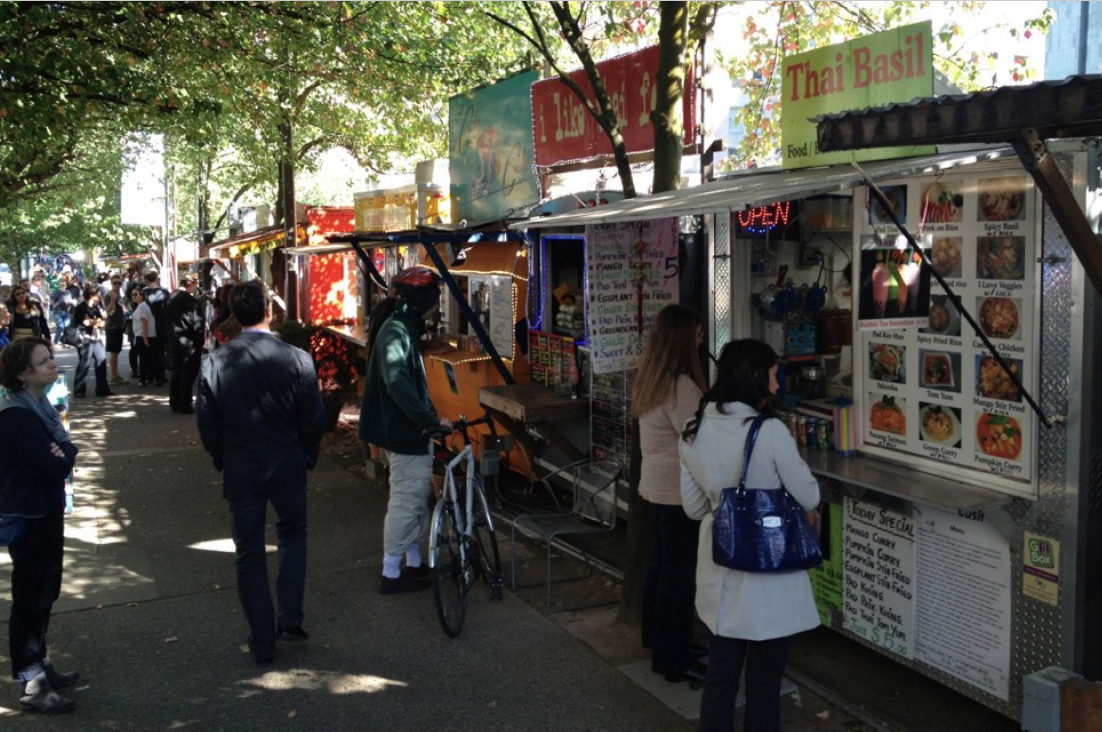 Source: Burmeister, Huerta and Gragg presentation of Culinary Corridor concept to City Council
Context
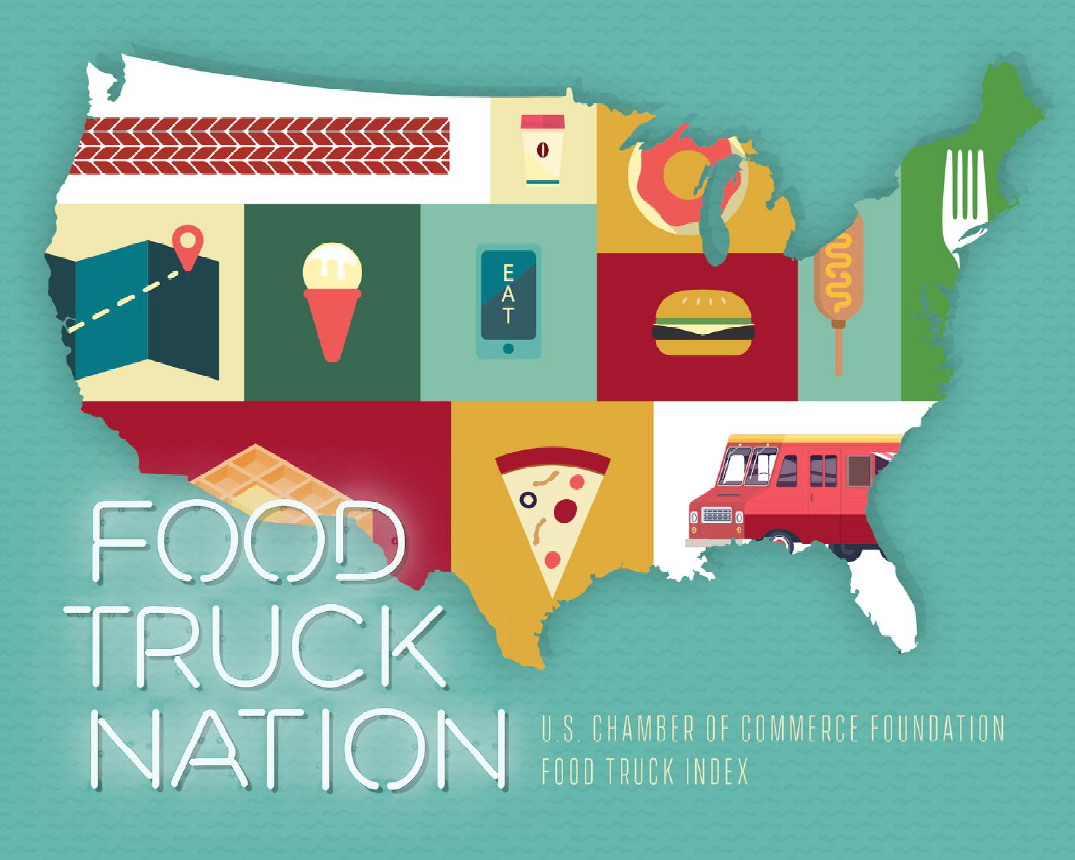 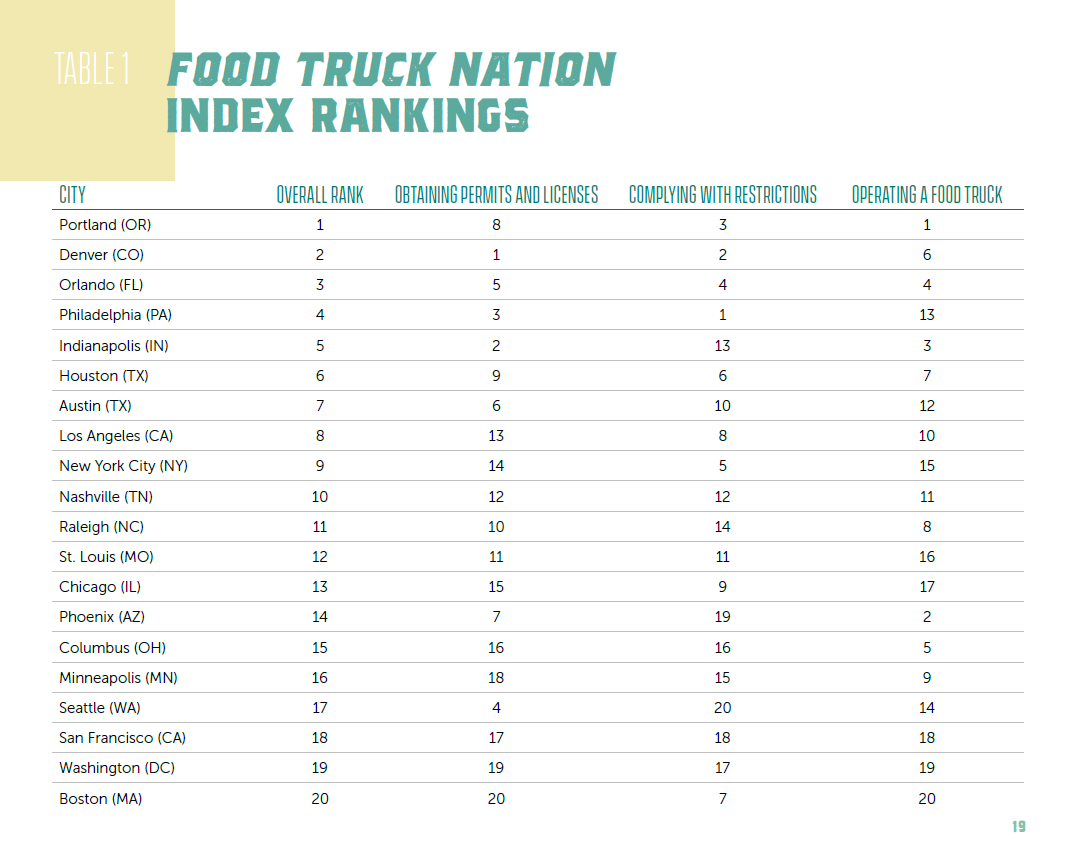 Context – images from Council PPT
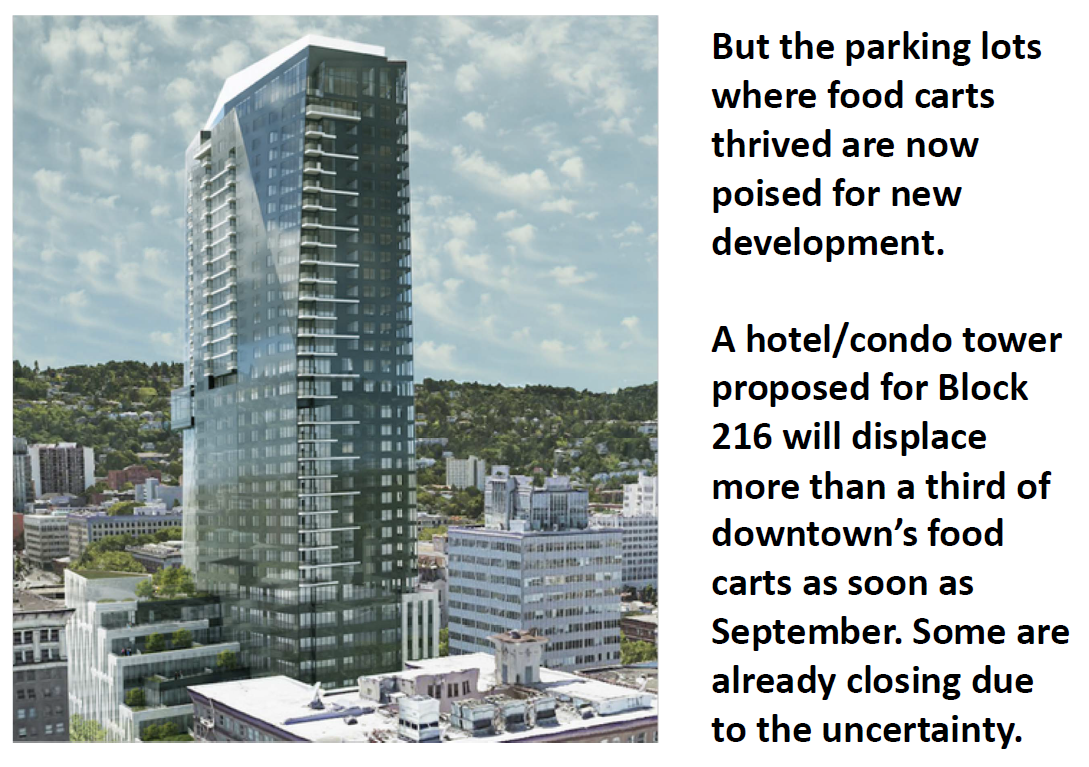 Source: Burmeister, Huerta and Gragg presentation of Culinary Corridor concept to City Council
Context – images from Council PPT
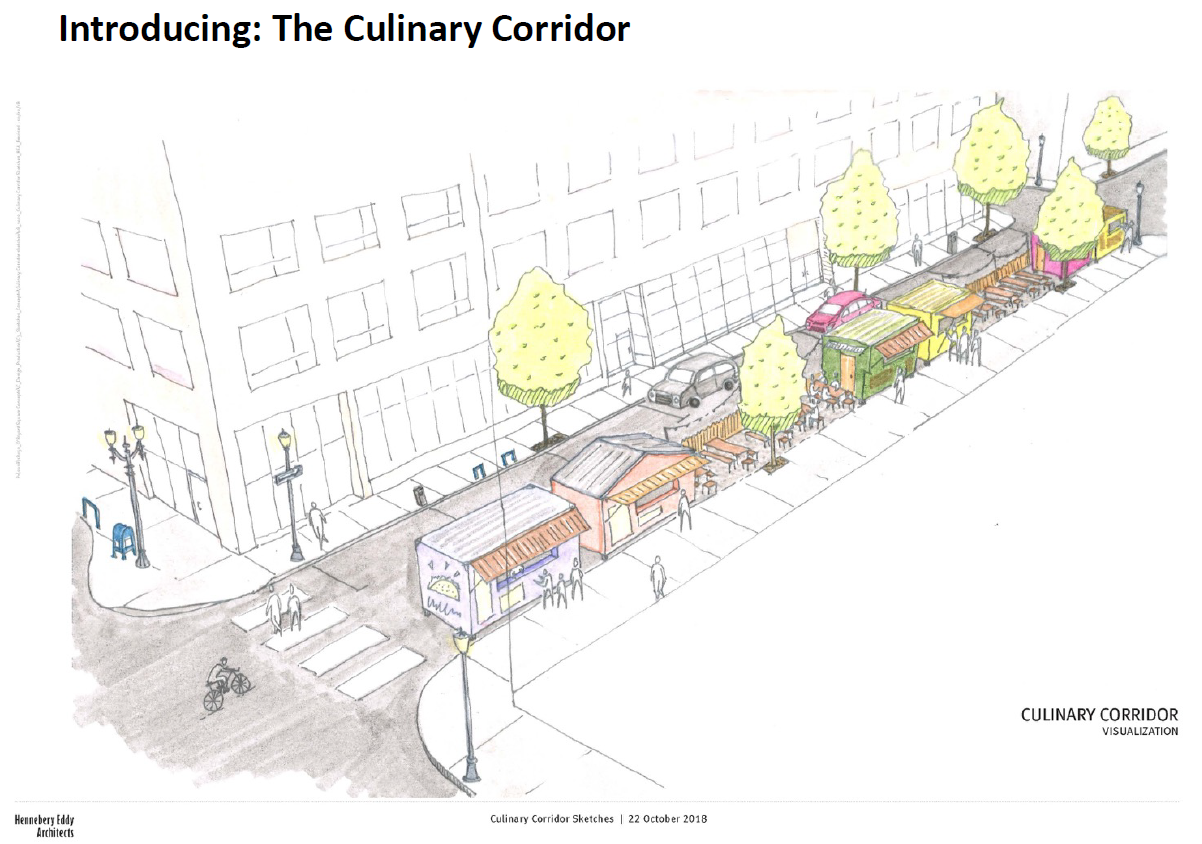 Source: Burmeister, Huerta and Gragg presentation of Culinary Corridor concept to City Council
Context – images from Council PPT
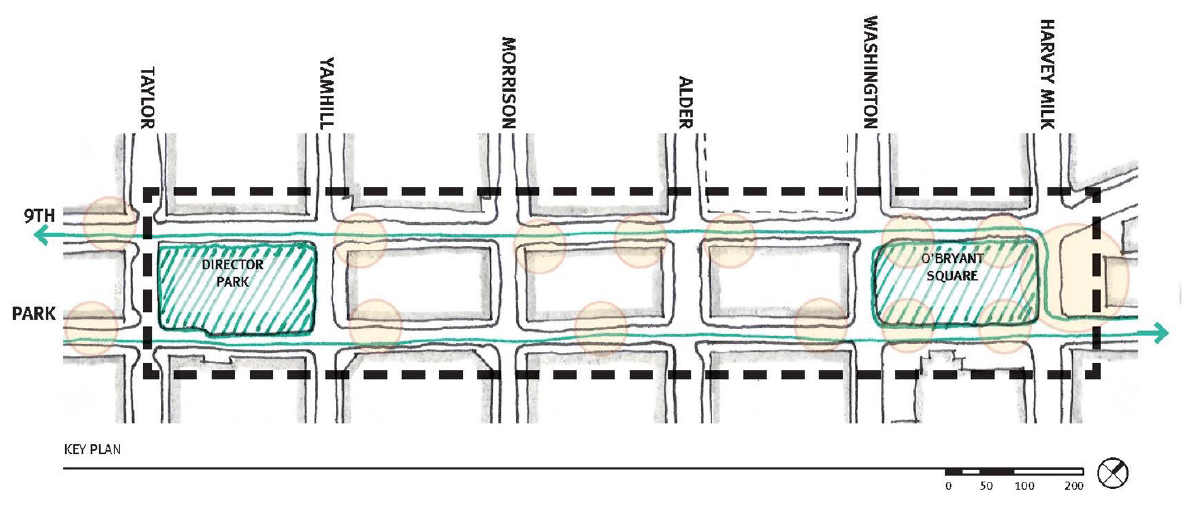 Source: Burmeister, Huerta and Gragg presentation of Culinary Corridor concept to City Council
Context
Where we are
Listening session with Randy Gragg				Dec 2018
Work Group Meetings					
Design sub-group 					
Mayor’s office briefing 					
Design review advice from Design Commission 			
Prepare recommendations to stakeholders and Mayor’s office 	Spring 2019
Block 216 Survey
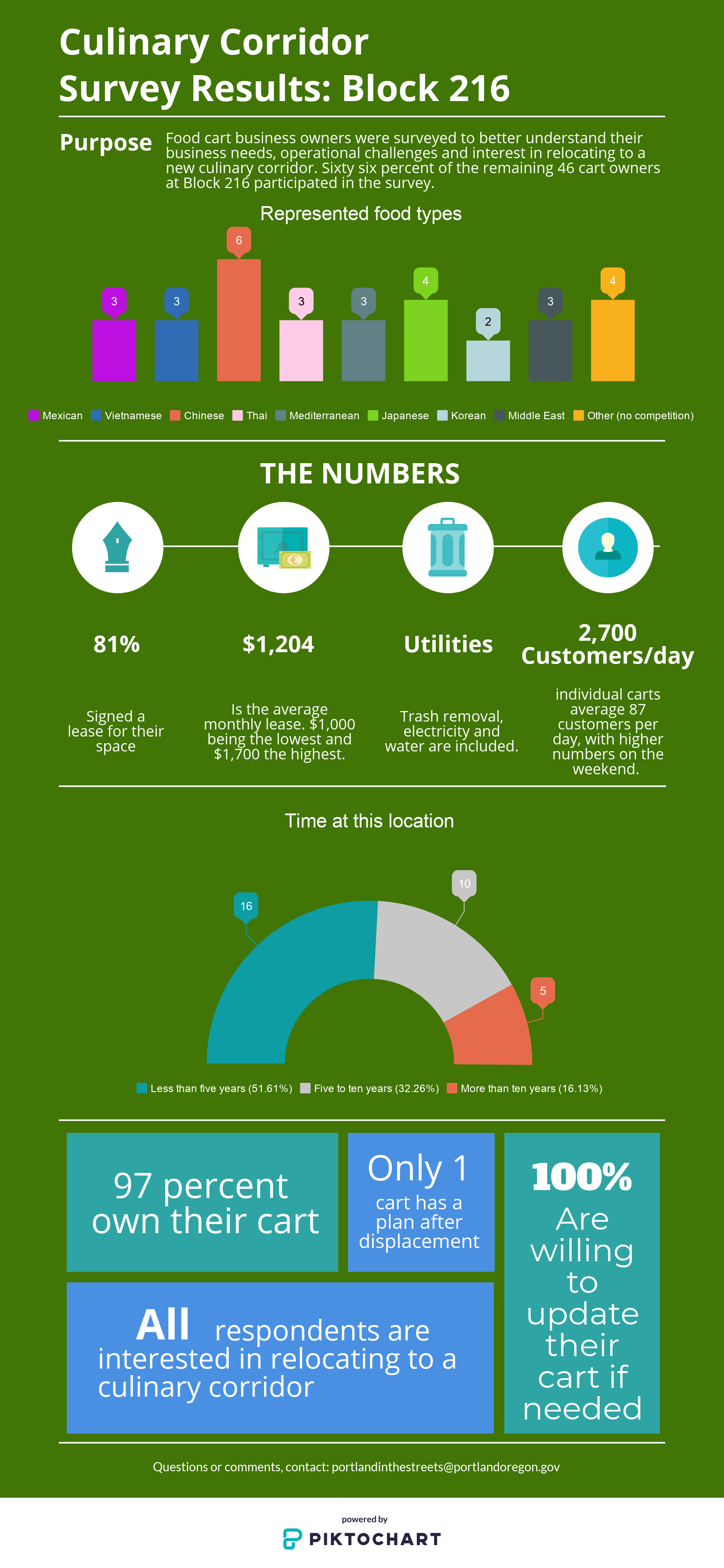 Regulations
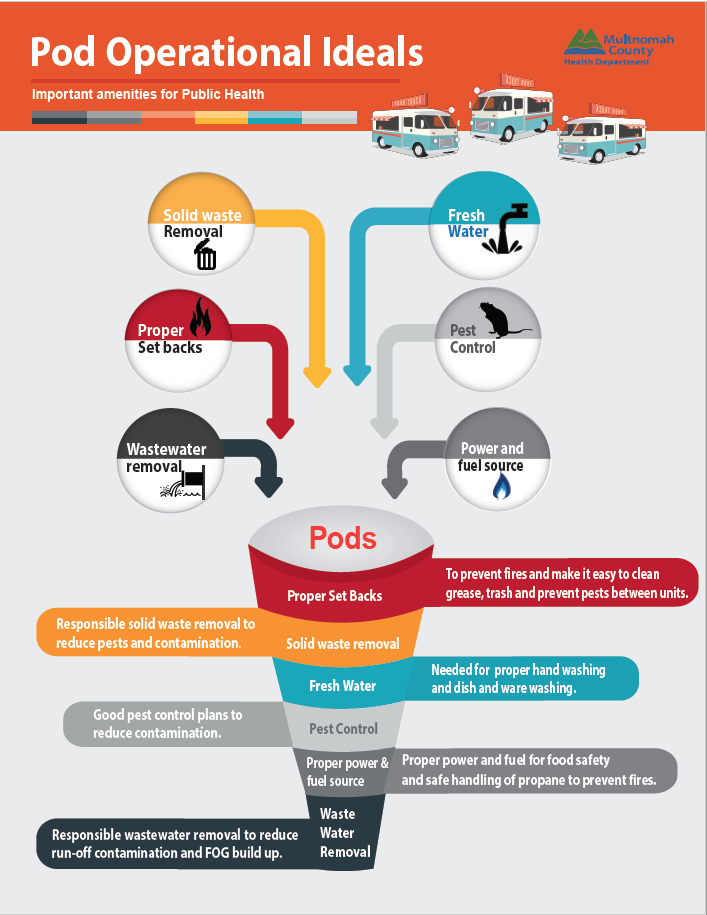 Considerations
Affordability and equity of opportunity
Program management
Parks infrastructure
Evaluating changes to parking or circulation
Funding for hard connections
Stakeholder outreach
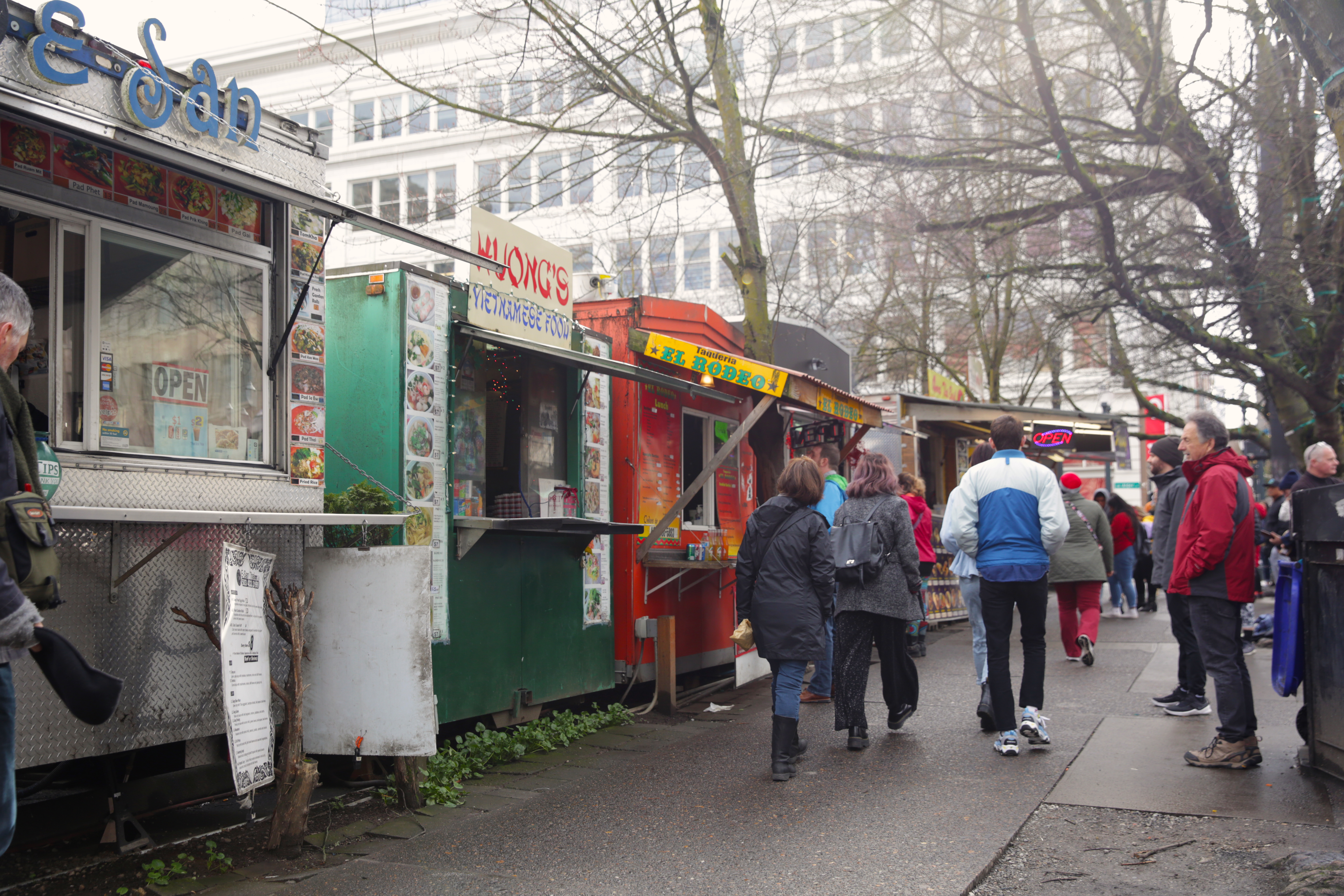 Design
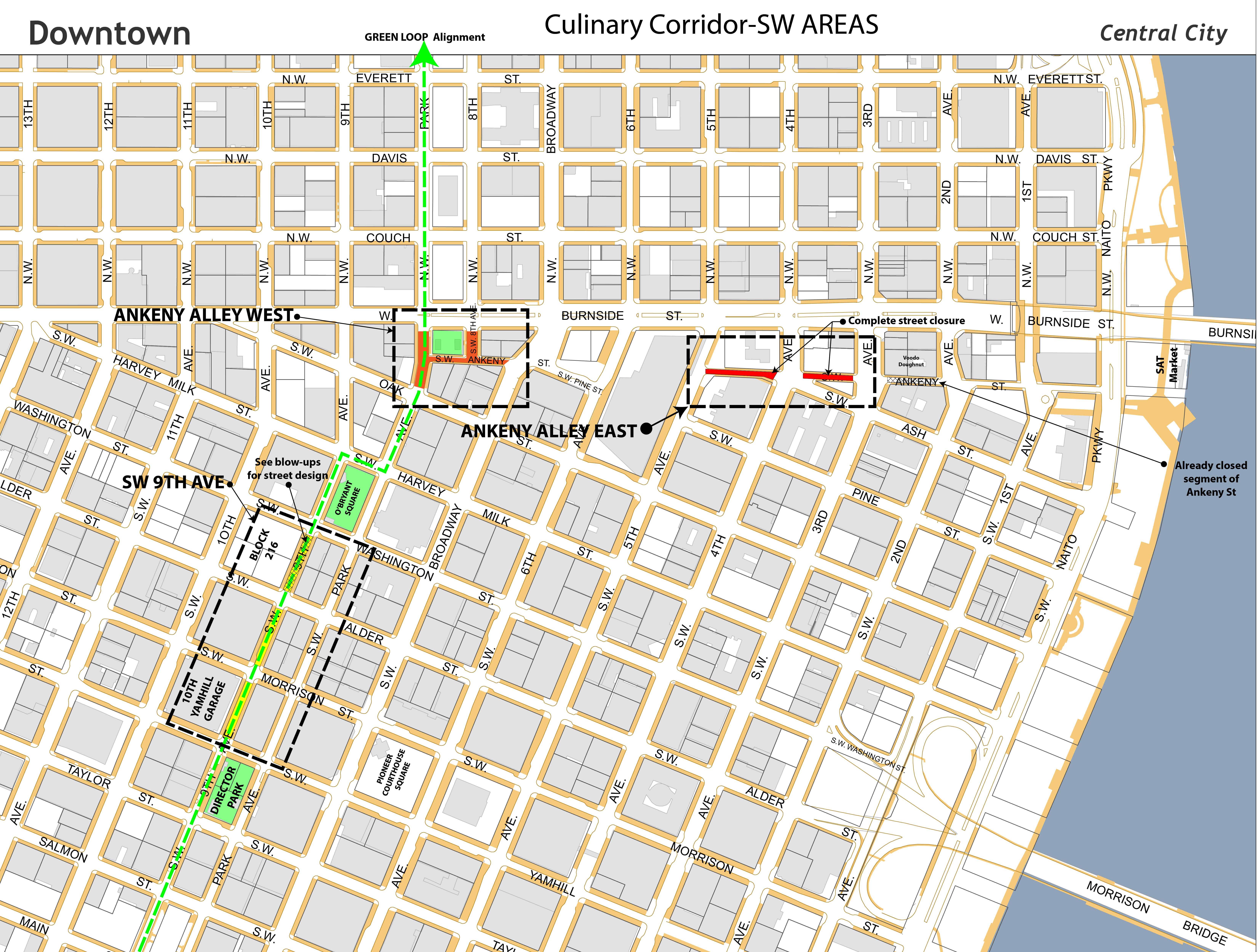 Design
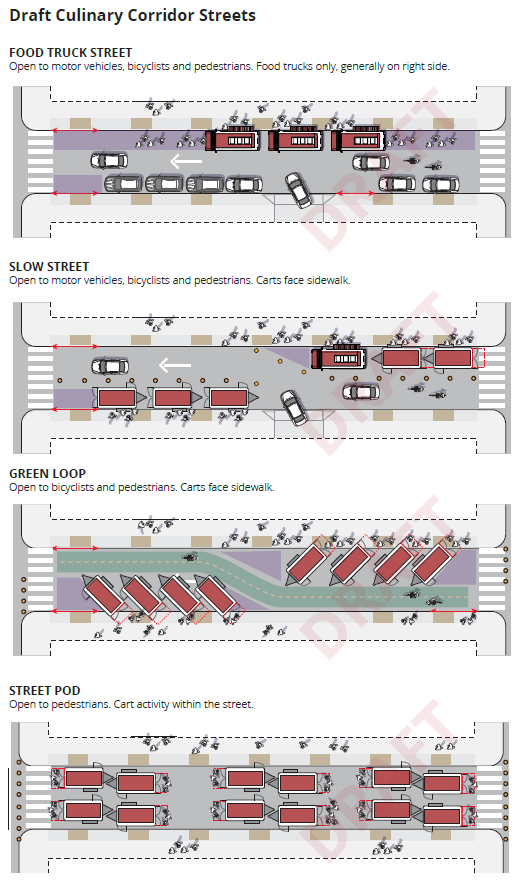 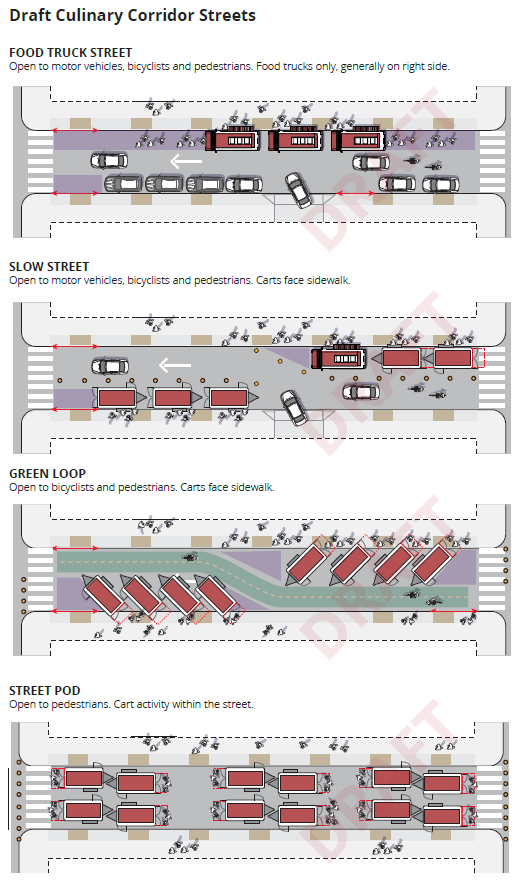 Design – 9th Avenue (Yamhill to Alder)
Design – 9th Avenue (Yamhill to Alder)
Design – 9th Avenue (Yamhill to Alder)
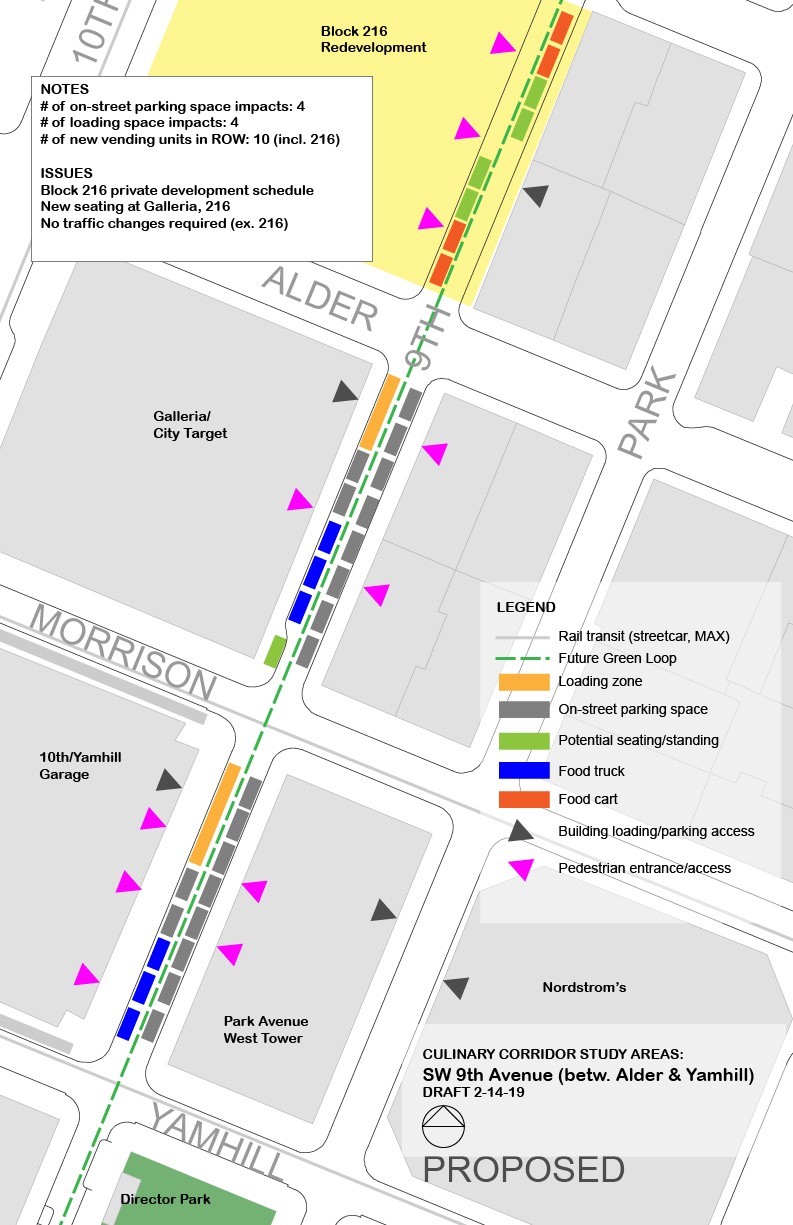 Design – Ankeny Corridor West
Design – Ankeny Corridor West
Design – Ankeny Corridor West
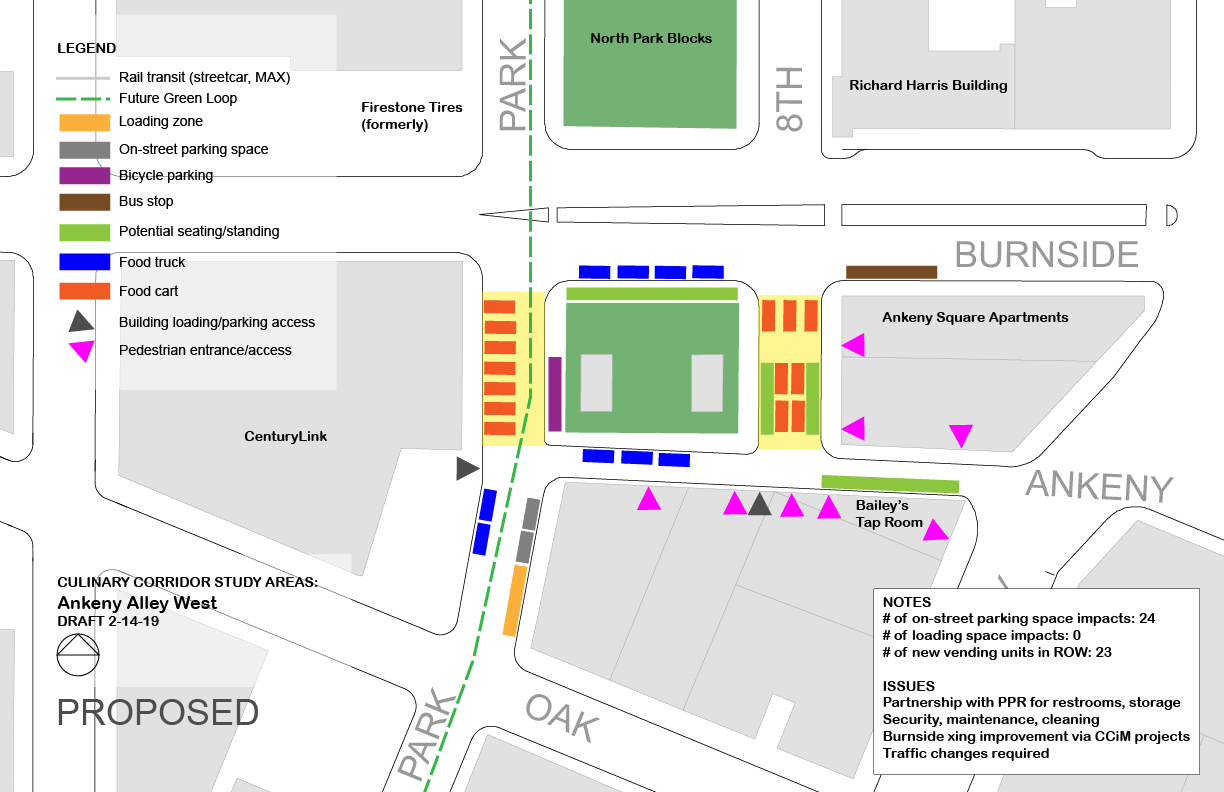 Design – Ankeny Corridor East
Design – Ankeny Corridor East
Design – Ankeny Corridor East
Discussion
Affordability and equity of opportunity
Program management
Parks infrastructure
Evaluating changes to parking or circulation
Funding for hard connections
Stakeholder outreach
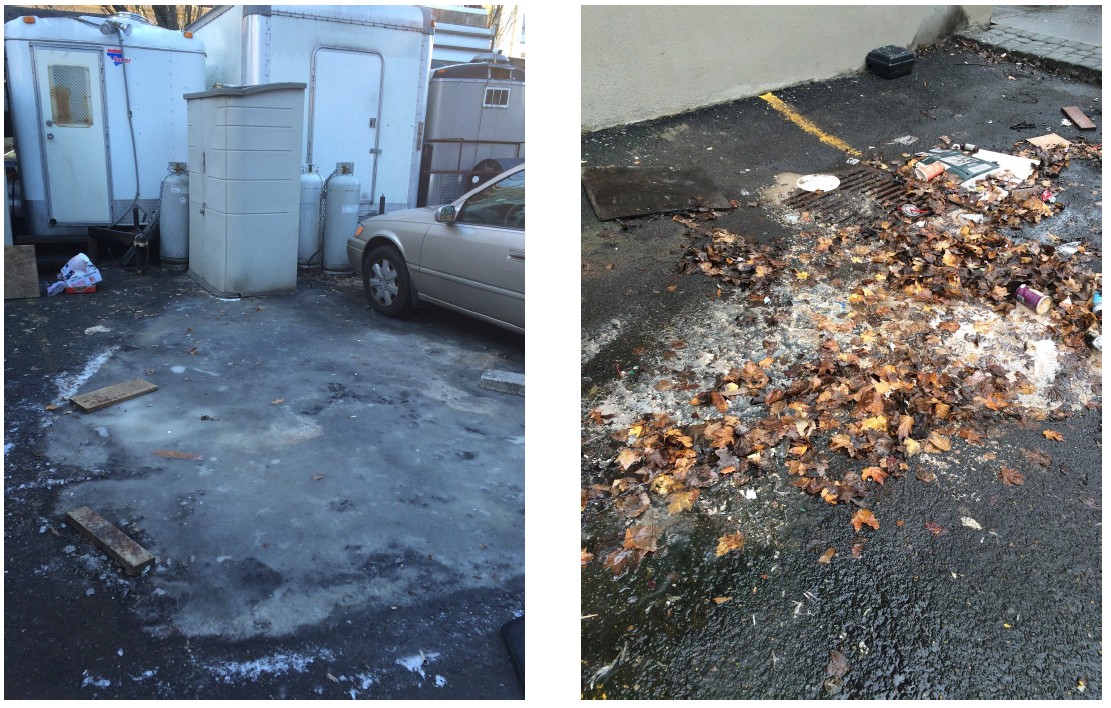 Discussion
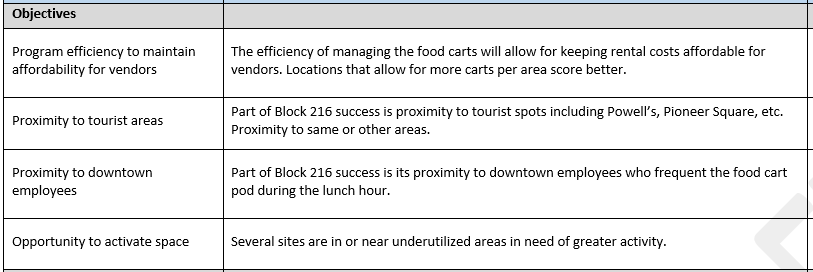 Discussion
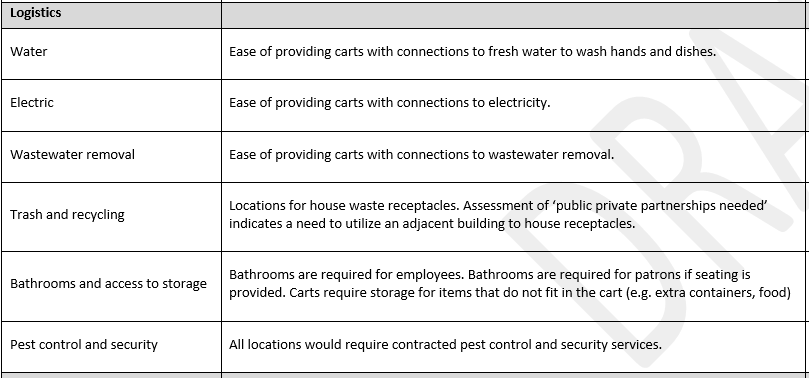 Discussion
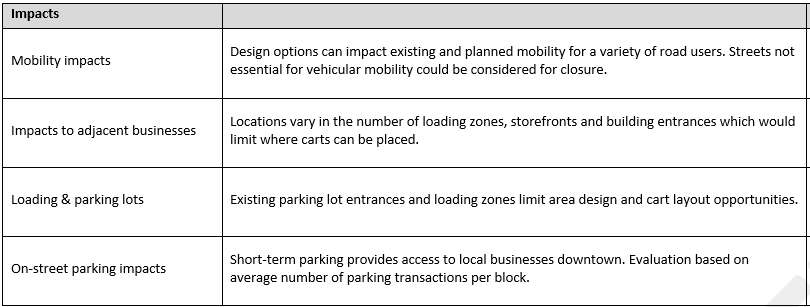 Discussion